Multiplying Binomials
Mastering the FOIL Method
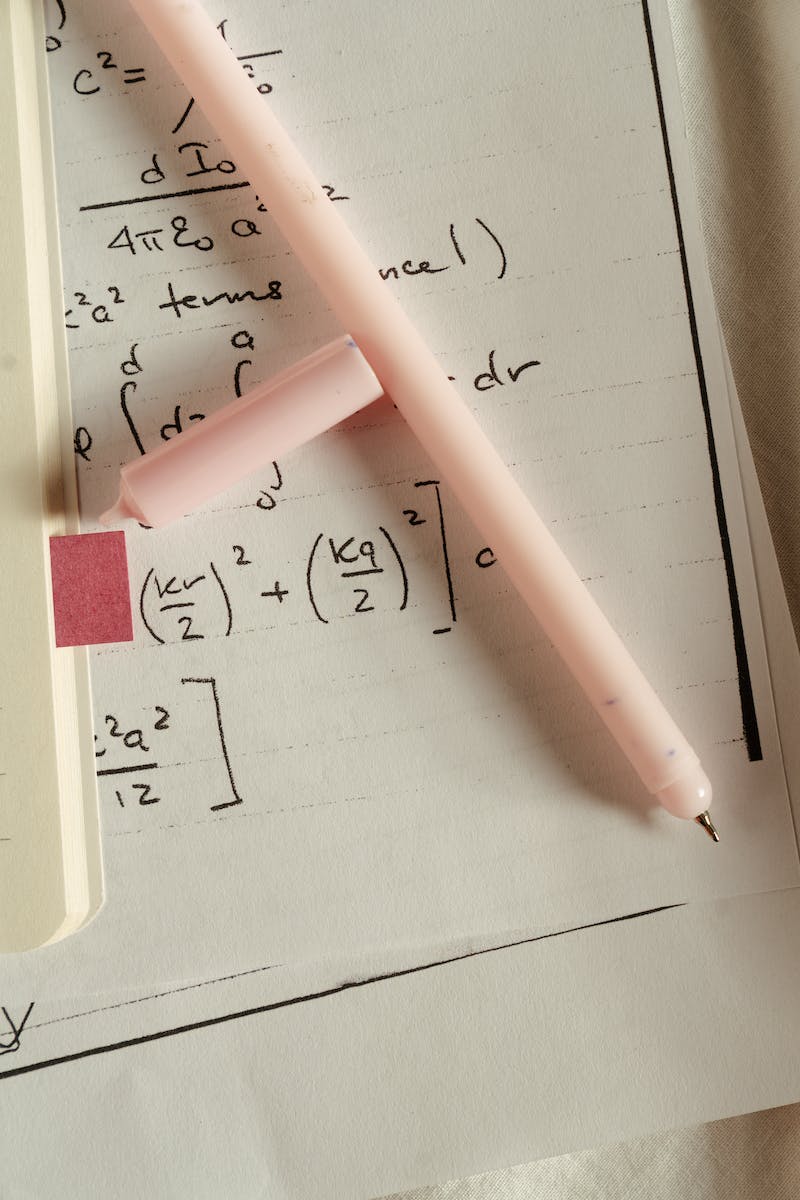 Introduction
• Binomials involve multiplying two terms together.
• FOIL method is a step-by-step approach for multiplying binomials.
• Let's explore how to multiply binomials using examples.
• Remember to check your work and simplify if possible.
Photo by Pexels
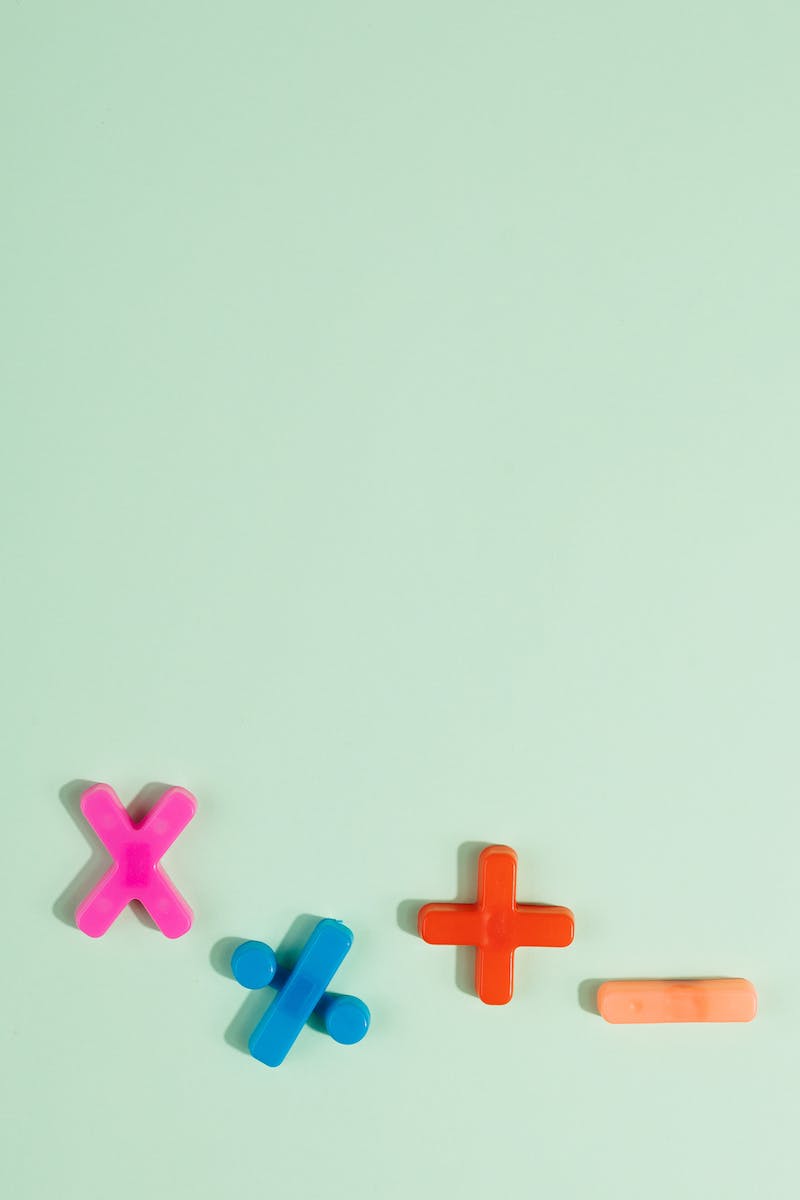 Multiplying Monomial by Binomial
• Multiply each term inside the bracket by the monomial.
• Combine like terms if possible.
• No simplification possible if no like terms.
• Remember the FOIL method acronym.
Photo by Pexels
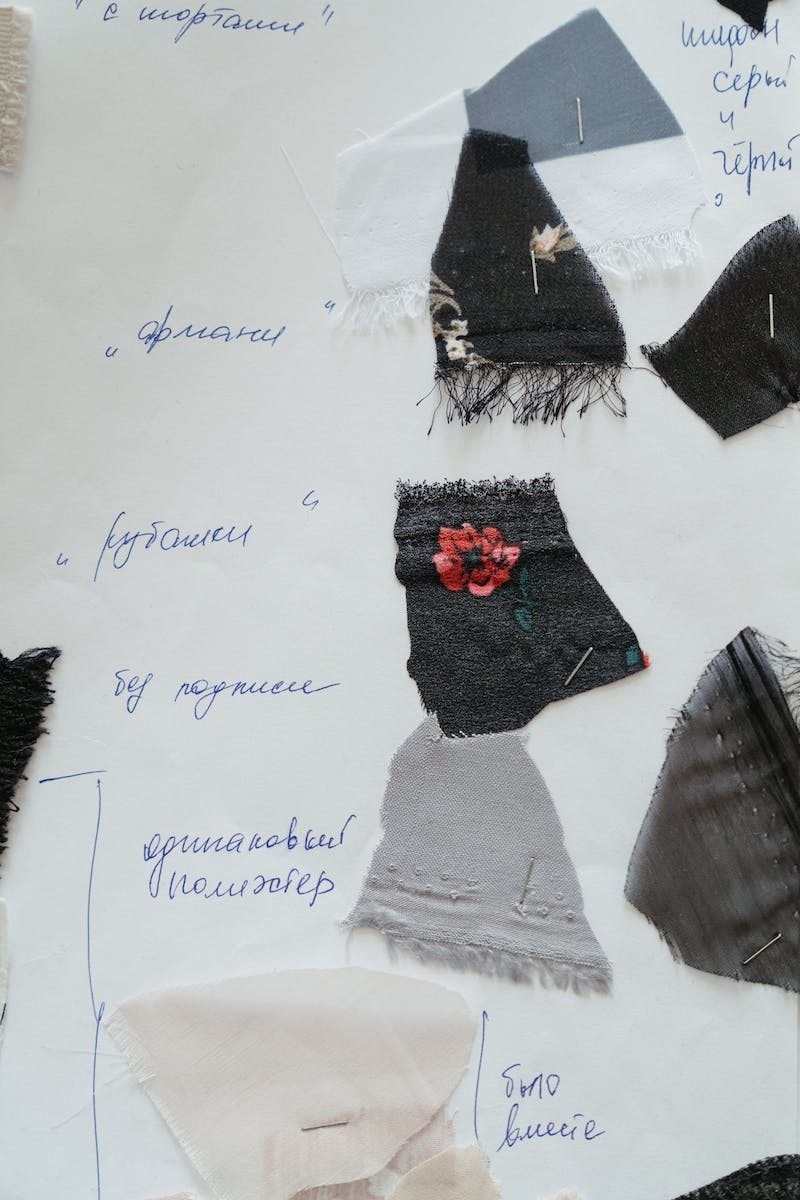 Example 1: Multiplying Binomials
• Apply the FOIL method to multiply the terms.
• Start with the first term in the first bracket and multiply it by the first term in the second bracket.
• Continue the process for the remaining terms.
• Combine like terms if possible.
Photo by Pexels
Example 2: Simplification
• Apply the FOIL method to multiply the terms.
• Combine like terms if possible.
• Simplify the expression.
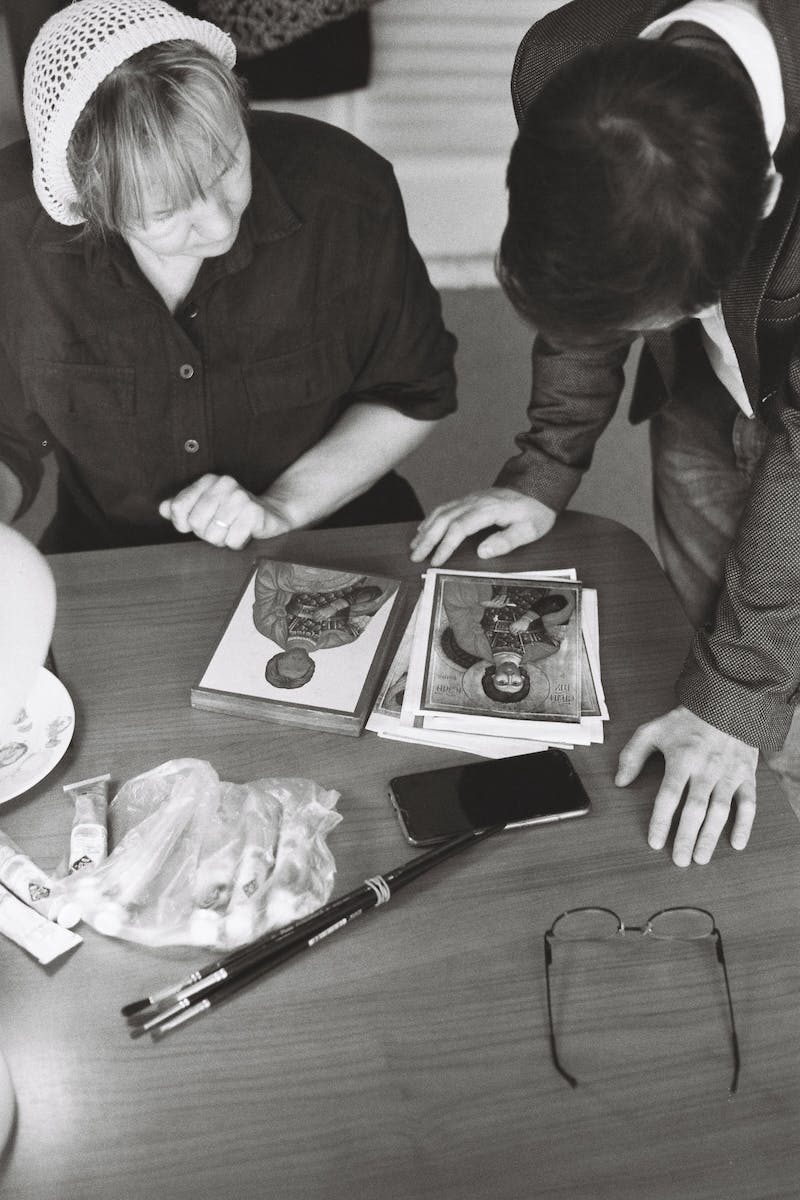 Example 3: Multiplying with Variables
• Apply the FOIL method to multiply the terms.
• Combine like terms if possible.
• Factor in variables when multiplying.
• Simplify the expression.
Photo by Pexels
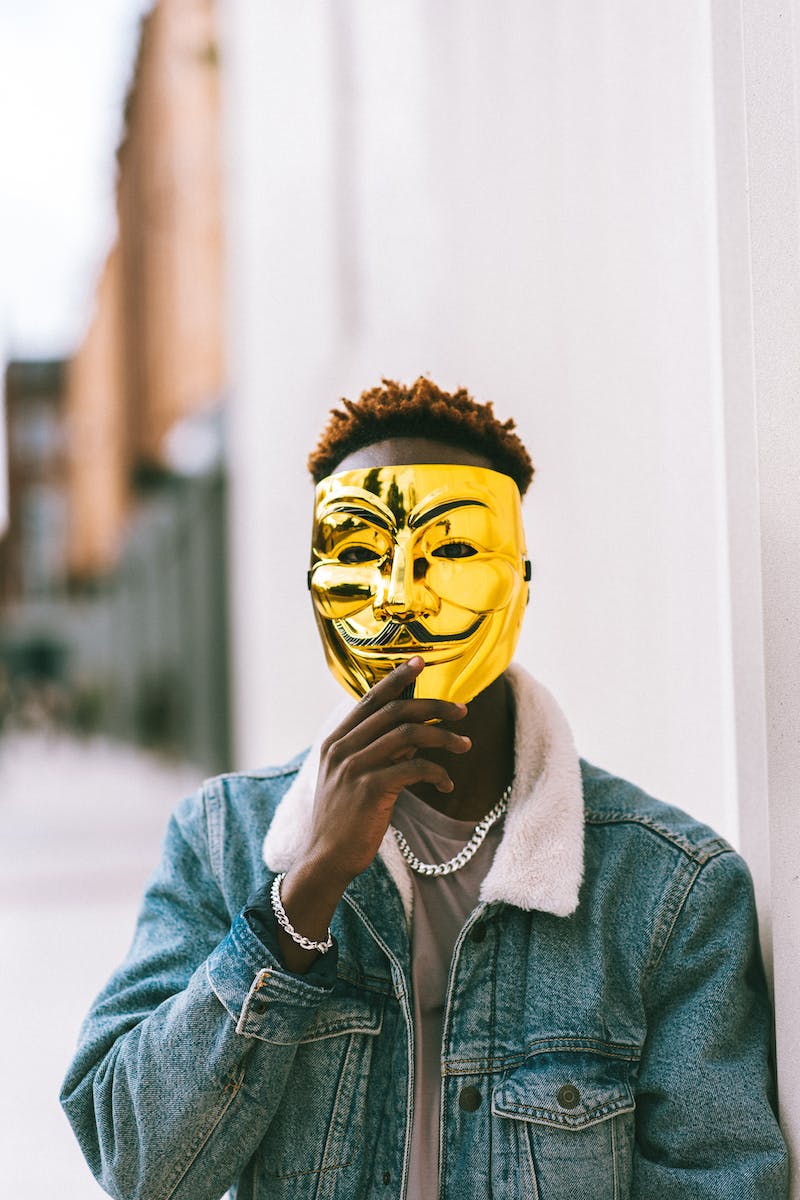 Identical Brackets with Opposite Signs
• Apply the FOIL method to multiply the terms.
• Like terms cancel out in this case.
• Resulting expression has only two terms.
Photo by Pexels
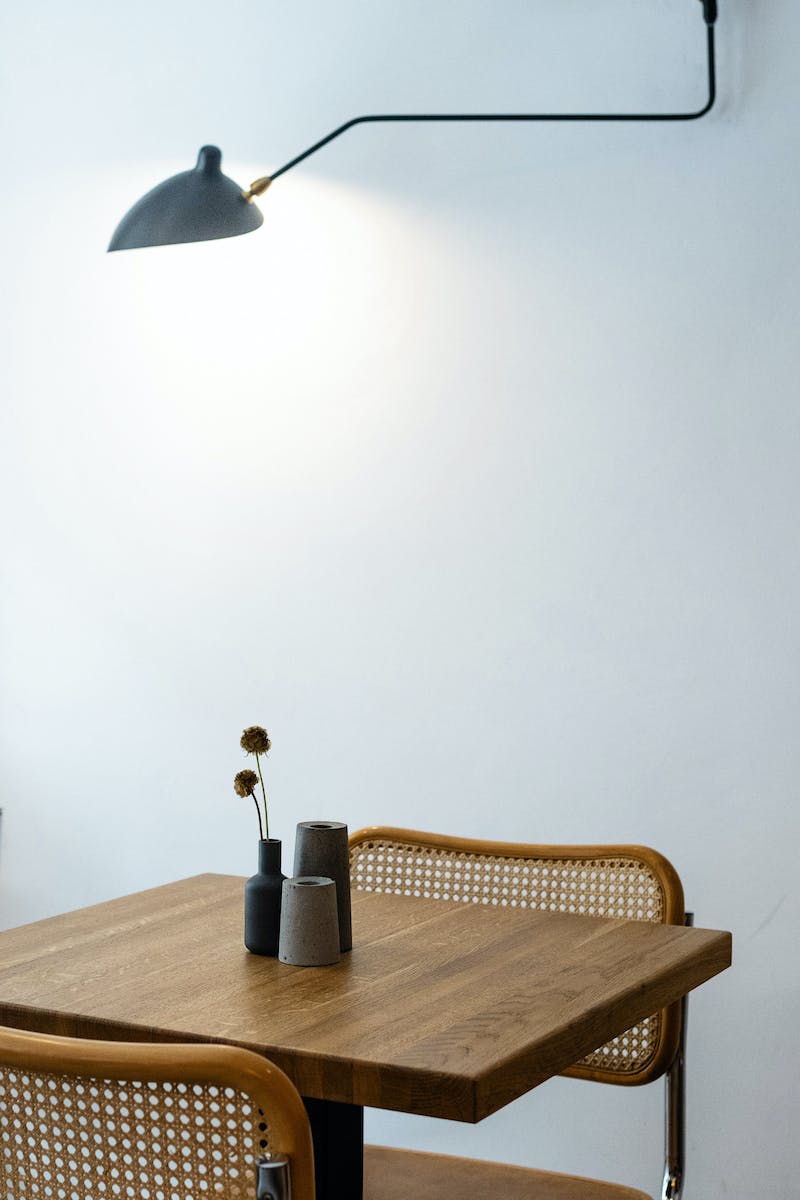 Shortcut for Squaring a Binomial
• Shortcut for squaring a binomial:
• Square the first term.
• Multiply the first term by the second term and double the product.
• Square the second term.
• Resulting expression has only two terms.
Photo by Pexels
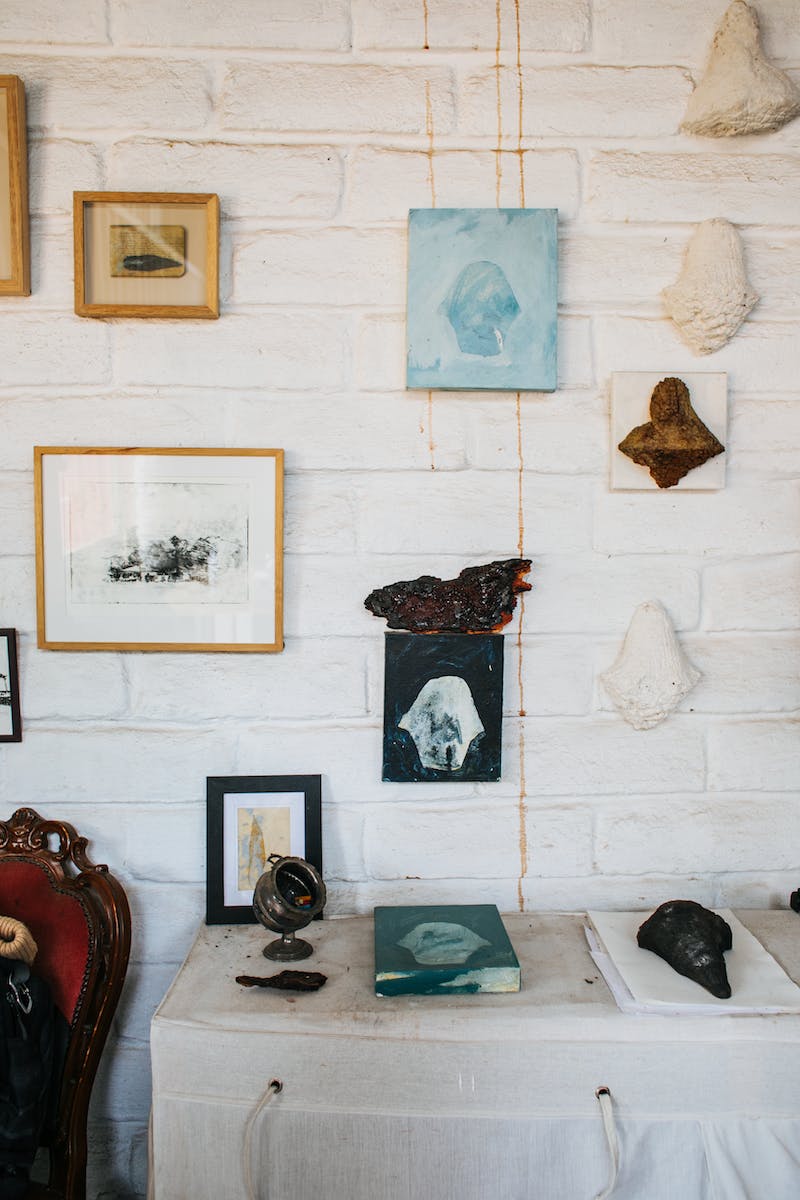 Example 4: Squaring a Binomial
• Apply the shortcut for squaring a binomial.
• Square the first term.
• Multiply the first term by the second term and double the product.
• Square the second term.
• Combine like terms if possible.
Photo by Pexels
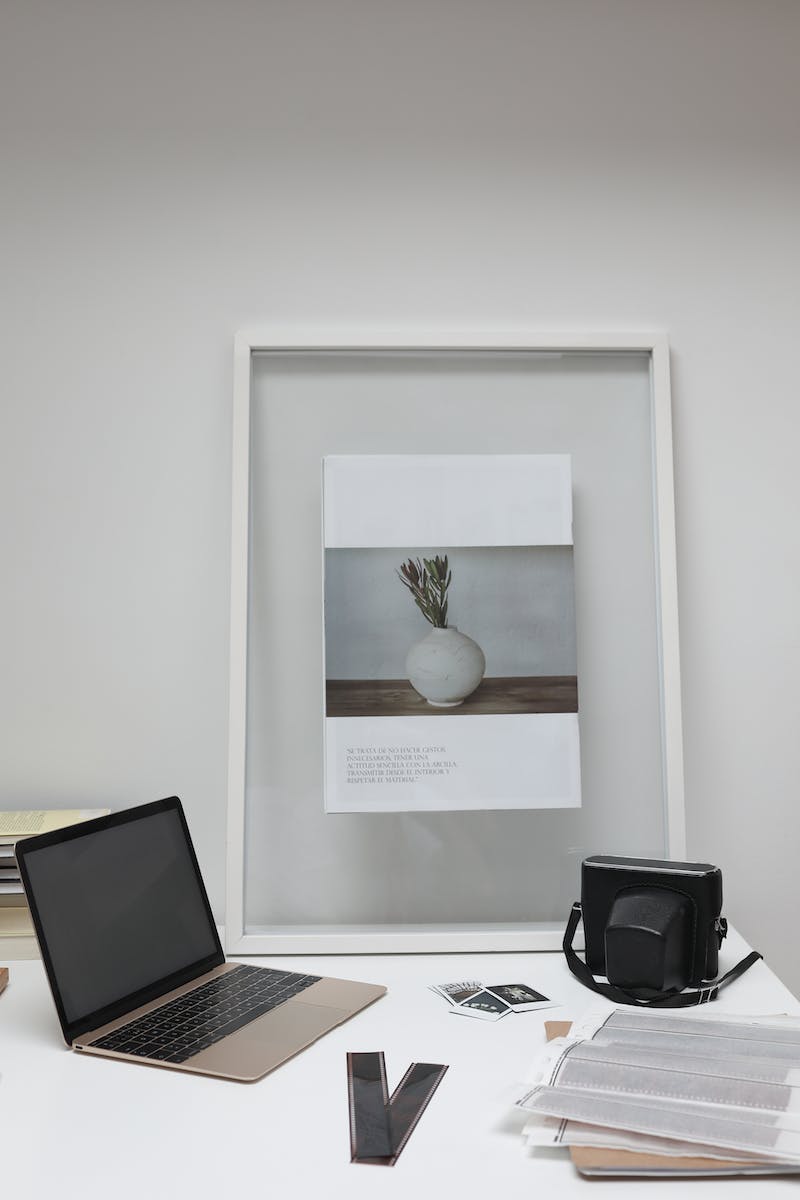 Example 5: Squaring a Binomial with Negative Terms
• Apply the shortcut for squaring a binomial.
• Square the first term.
• Multiply the first term by the second term and double the product.
• Square the second term.
• Combine like terms if possible.
Photo by Pexels
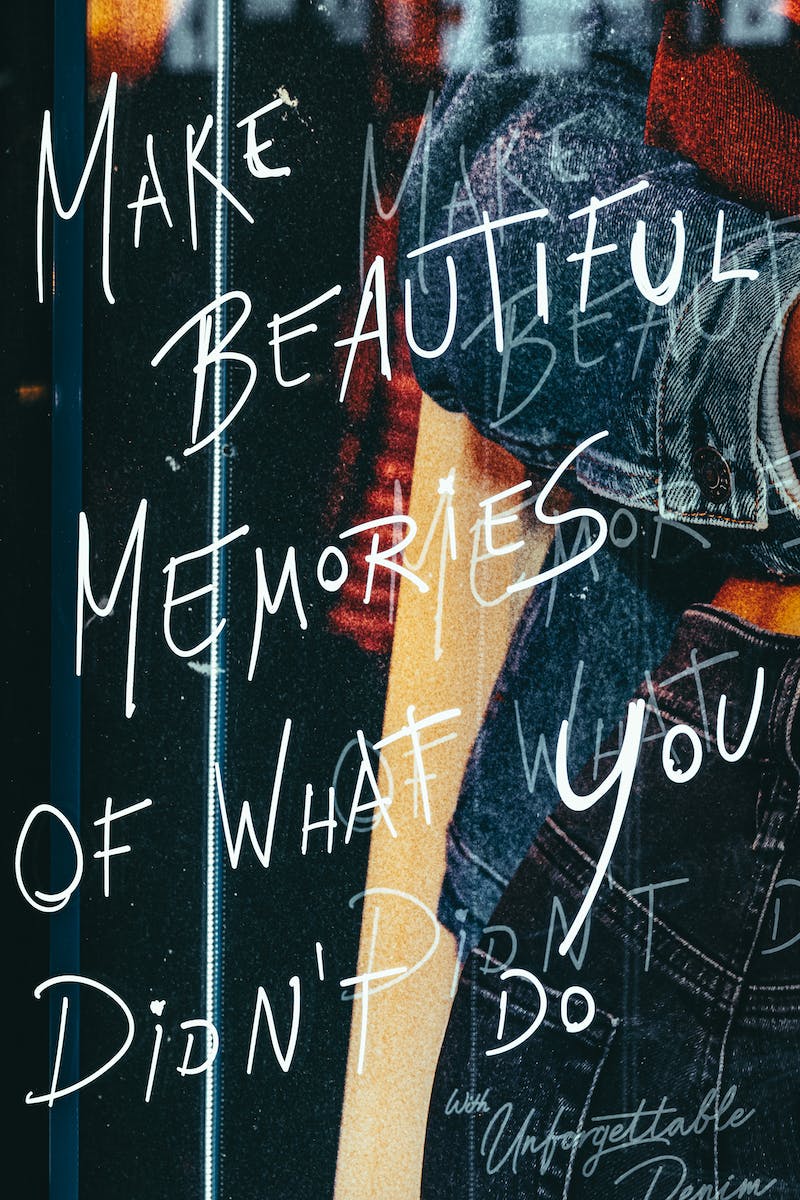 Conclusion
• Multiplying binomials is a fundamental algebraic operation.
• FOIL method helps in systematically multiplying binomials.
• Understanding the shortcut for squaring a binomial can save time.
• Practice and check your work to master the concept.
Photo by Pexels